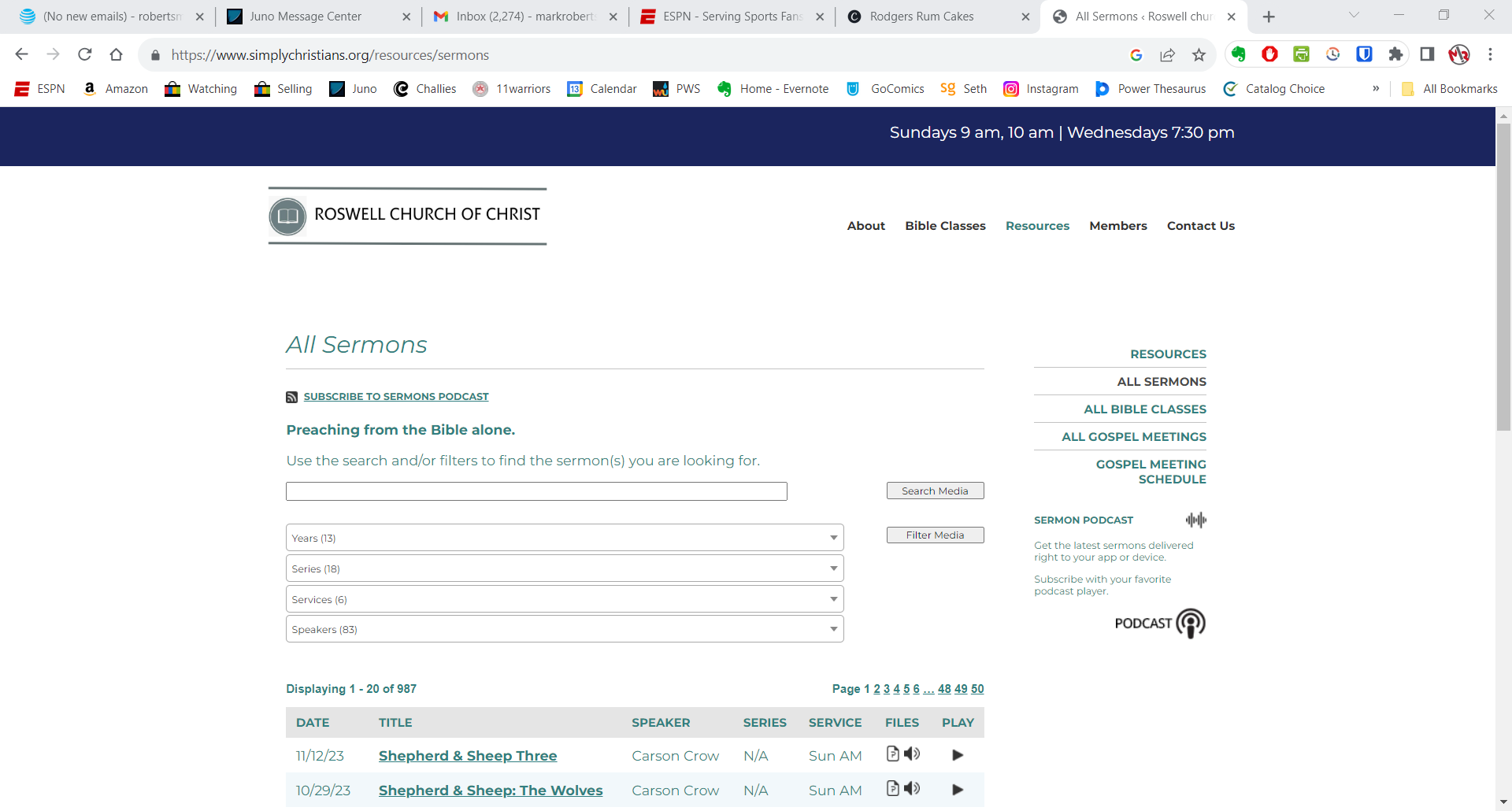 March 1-2-3, 2024
Ready…Set…GROW!
Friday night – Growing in Hope
Saturday night – Growing via Daily Bible Reading
Sunday class – Growing in Holiness
Sunday morning – Growing in Evangelism
Sunday evening – Growing in Peace of Mind
Growing in Holiness
Why don’t we talk about holiness?
Holiness = bizarre and weird.
SIMEON STYLITES
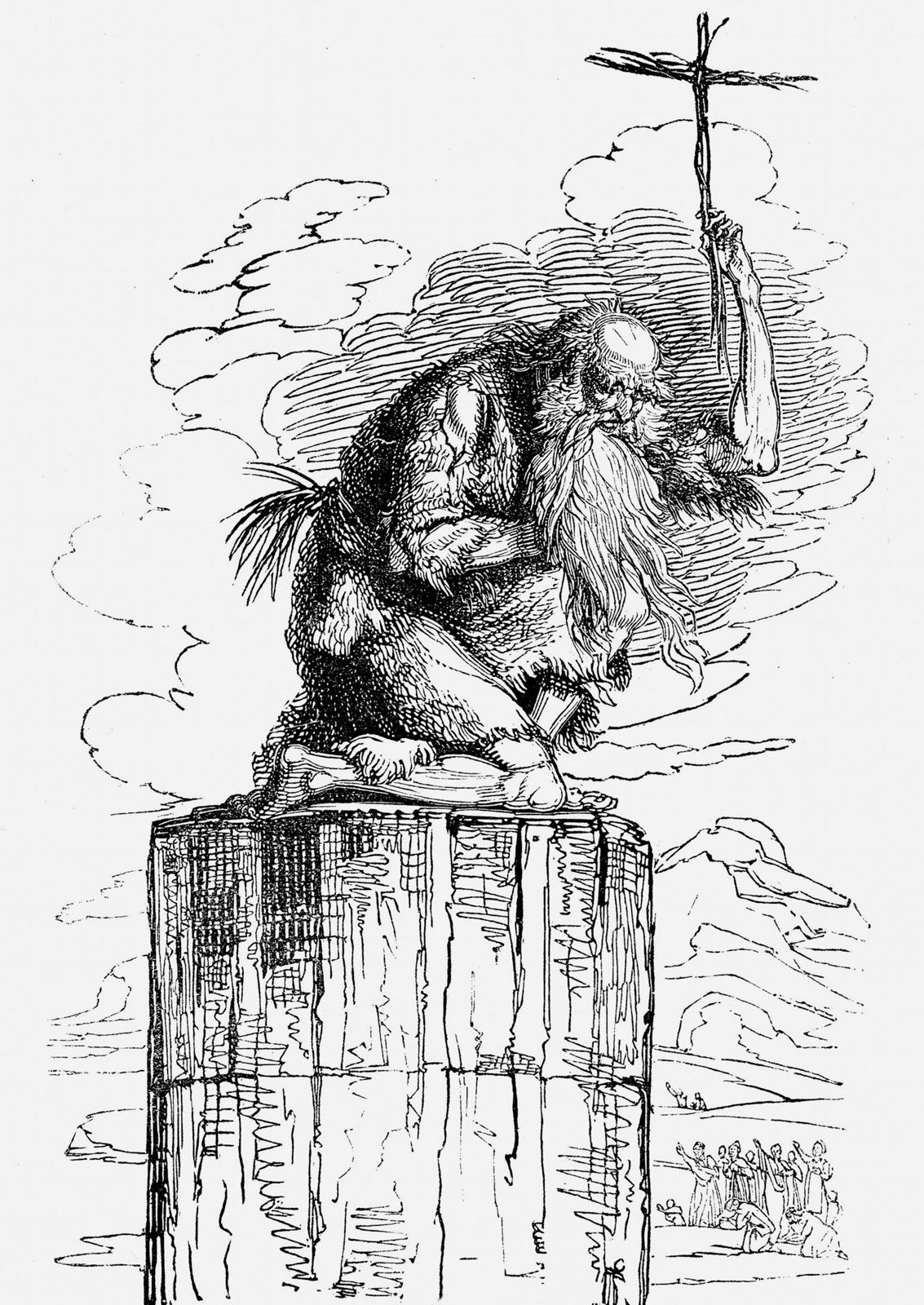 Why don’t we talk about holiness?
Holiness = bizarre and weird.
Holiness means acting like you’re better than others.
Holiness is impossible.
Holiness is super important to God.
What we need to say about holiness
It means to be separate so we can be used by God.
What we need to say about holiness
Guard against sexual sin.
Stop making yourself the exception.
Build holy relationships.
Ask “What is God doing around me?”
Worship.
SET APART
USED BY GOD
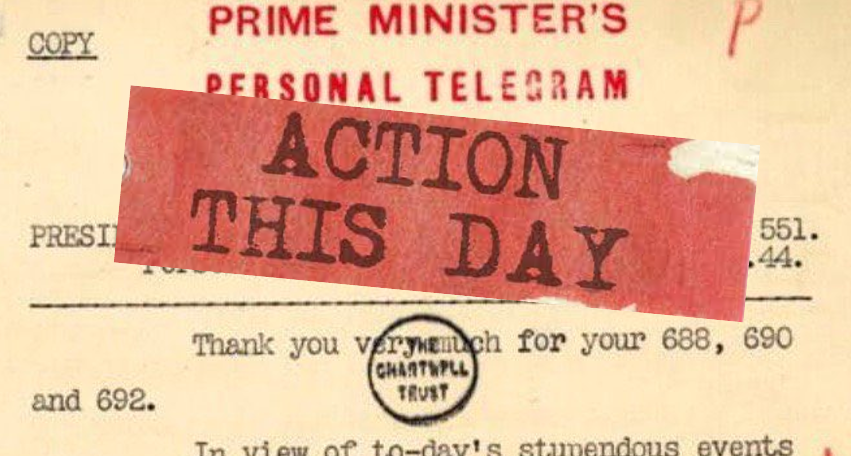 Growing in Holiness